جلسات توجیهی سمینار 96
روند سمینار
روند سمینار
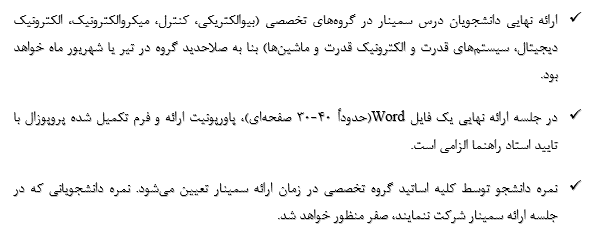 جلسه ارائه نهایی  امسال صبح روز ۶ شهریور می باشد
روند تصویب پروپزال
روند تصویب پروپزال
روند دفاعیه پایانی
فرم ارزشیابی نهایی
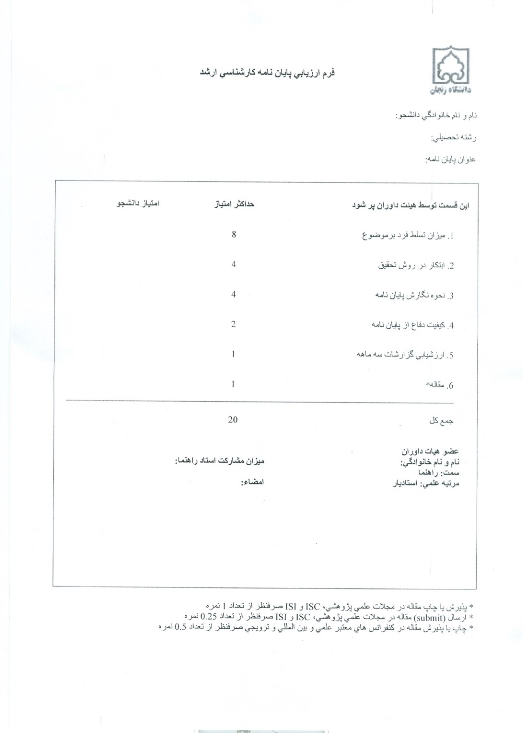 آیین نامه ارشد
- دروس جبرانی
نمره قبولی
معدل ترمی
نمره پایان نامه
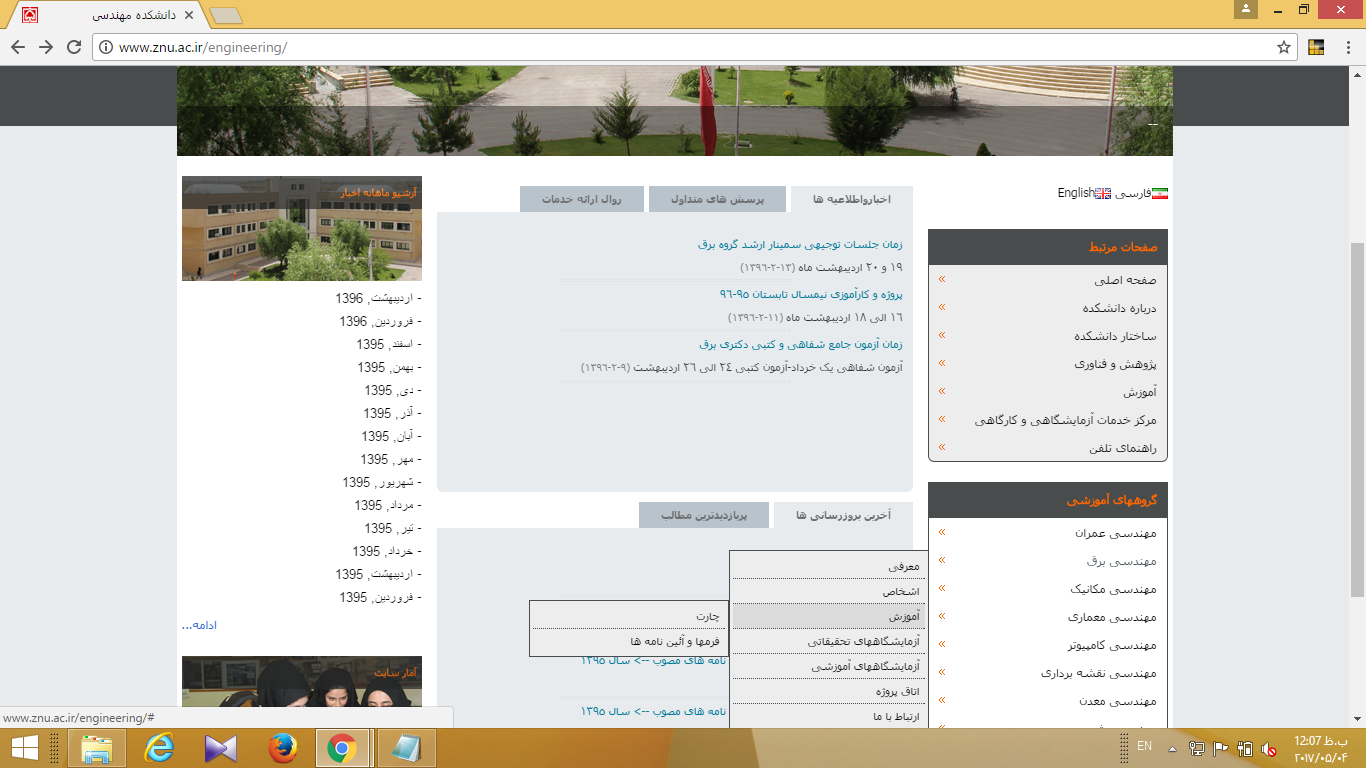 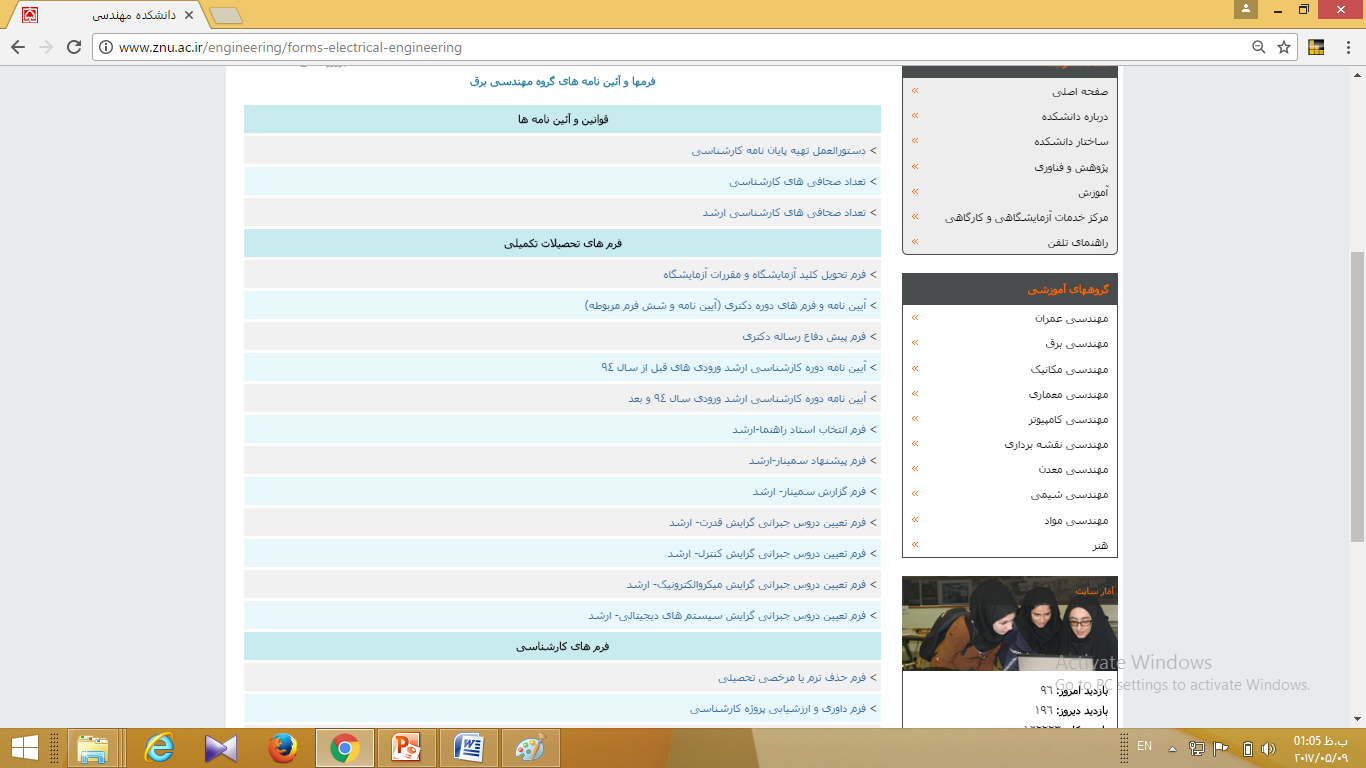 https://scholar.google.com/
https://iranpaper.ir/
http://znu.elmjo.ir/

https://www.civilica.com/
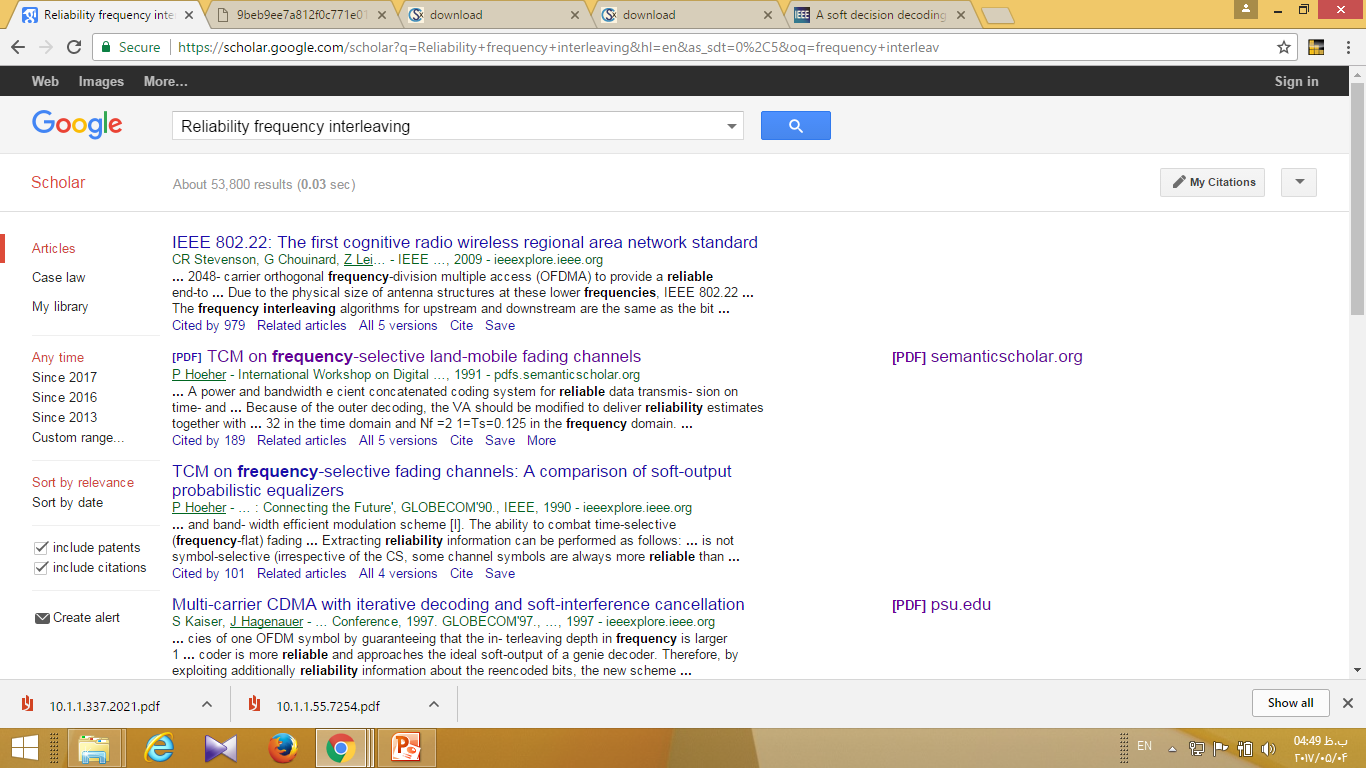 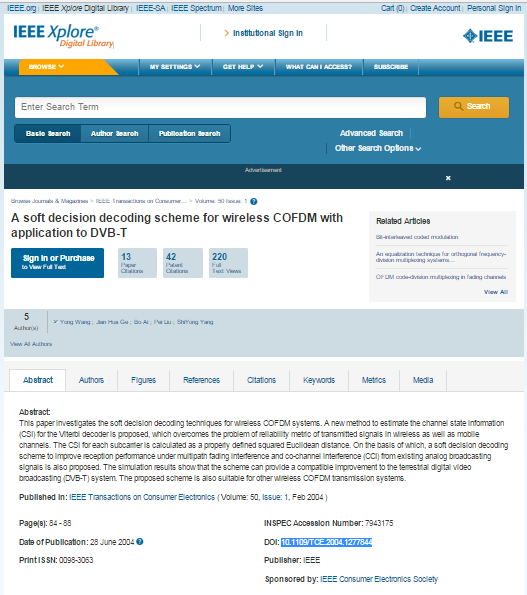 elmjo